滑动展开简历
基本信息
空警炜
Kong Jing Wei
空警炜
工作经历
学历情况：
南京师范大学-教育技术
荣誉情况
政治面貌：
中共党员
出生日期：
职业技能
1993-8-1
家乡籍贯：
浙江-杭州
职业规划
座右铭：
生命不息，战斗不止
联系方式
基本信息
这里是文本这里是文本这里是文本这里是文本这里是文本这里
01
工作经历
这里是文本这里是文本这里是文本这里是文本这里是文本这里
02
荣誉情况
职业技能
这里是文本这里是文本这里是文本这里是文本这里是文本这里
03
职业规划
这里是文本这里是文本这里是文本这里是文本这里是文本这里
04
联系方式
基本信息
工作经历
优秀志愿者
荣誉情况
优秀毕业生
英语四级
职业技能
职业规划
联系方式
计算机二级
. . . . .
英语六级
基本信息
工作经历
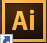 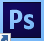 荣誉情况
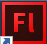 32%
45%
职业技能
72%
80%
职业规划
联系方式
基本信息
…..
未来目标
工作经历
这里是文本这里是文本这里是文本这里是文本这里是文本这里
荣誉情况
2017
2018
这里是文本这里是文本这里是文本这里是文本这里是文本这里
职业技能
职业规划
这里是文本这里是文本这里是文本这里是文本这里是文本这里
联系方式
2016
基本信息
2942***69
就叫ApiLy好了
工作经历
荣誉情况
职业技能
1595812**00
400-823-823
职业规划
联系方式